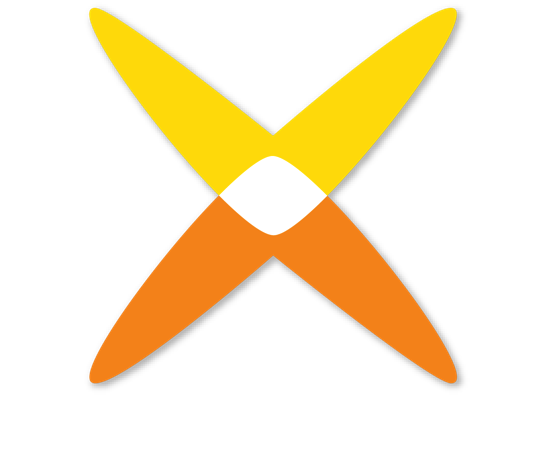 Research misconduct and confidence in research

ESOF, 25 June 2014

Maria Lindholm, Director of Research, VA (Public & Science)
Confidence in research
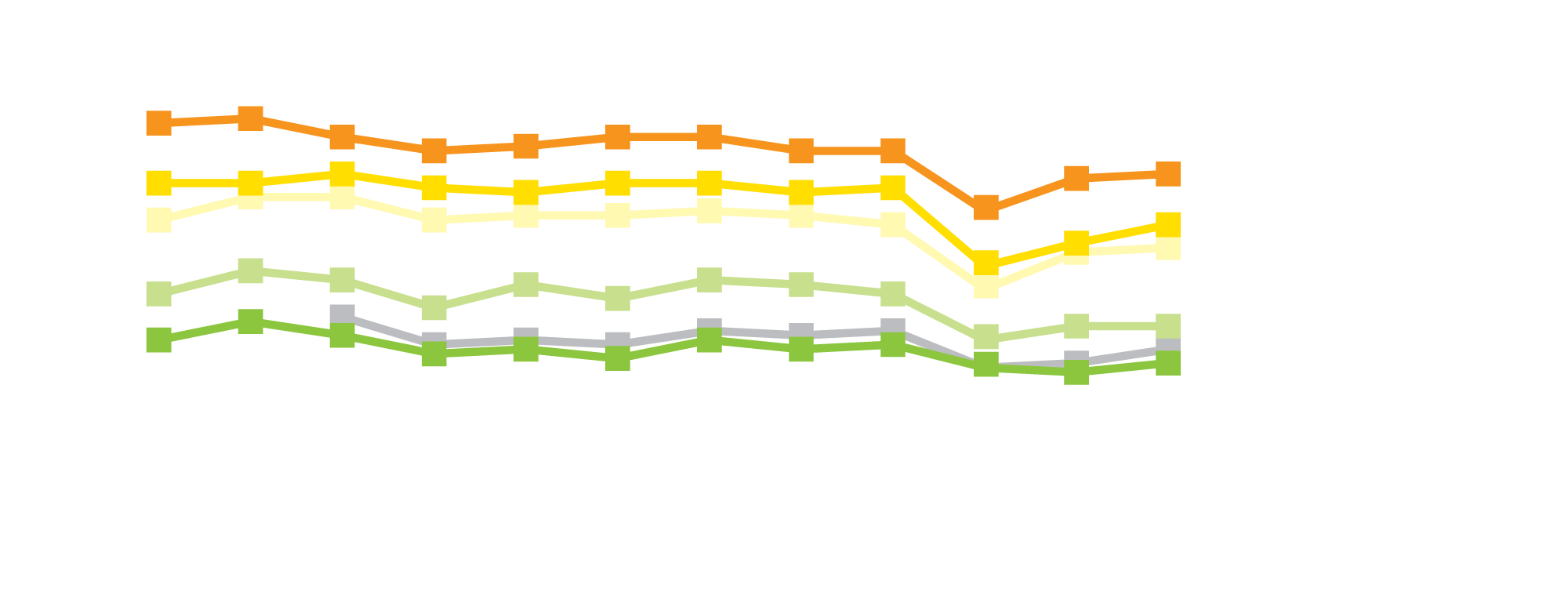 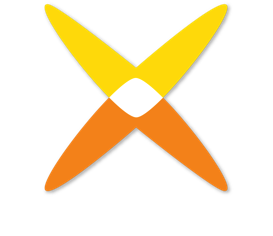 Background
Why decreased confidence in research?
Systematic content analysis of major Swedish news media (daily press and television)
Period: 2002–2013, 359 items
Researcher Ulrika Andersson, the SOM Institute (Society Opinon Media) of Gothenburg University
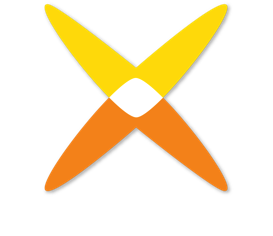 Number of articles 2002–2013
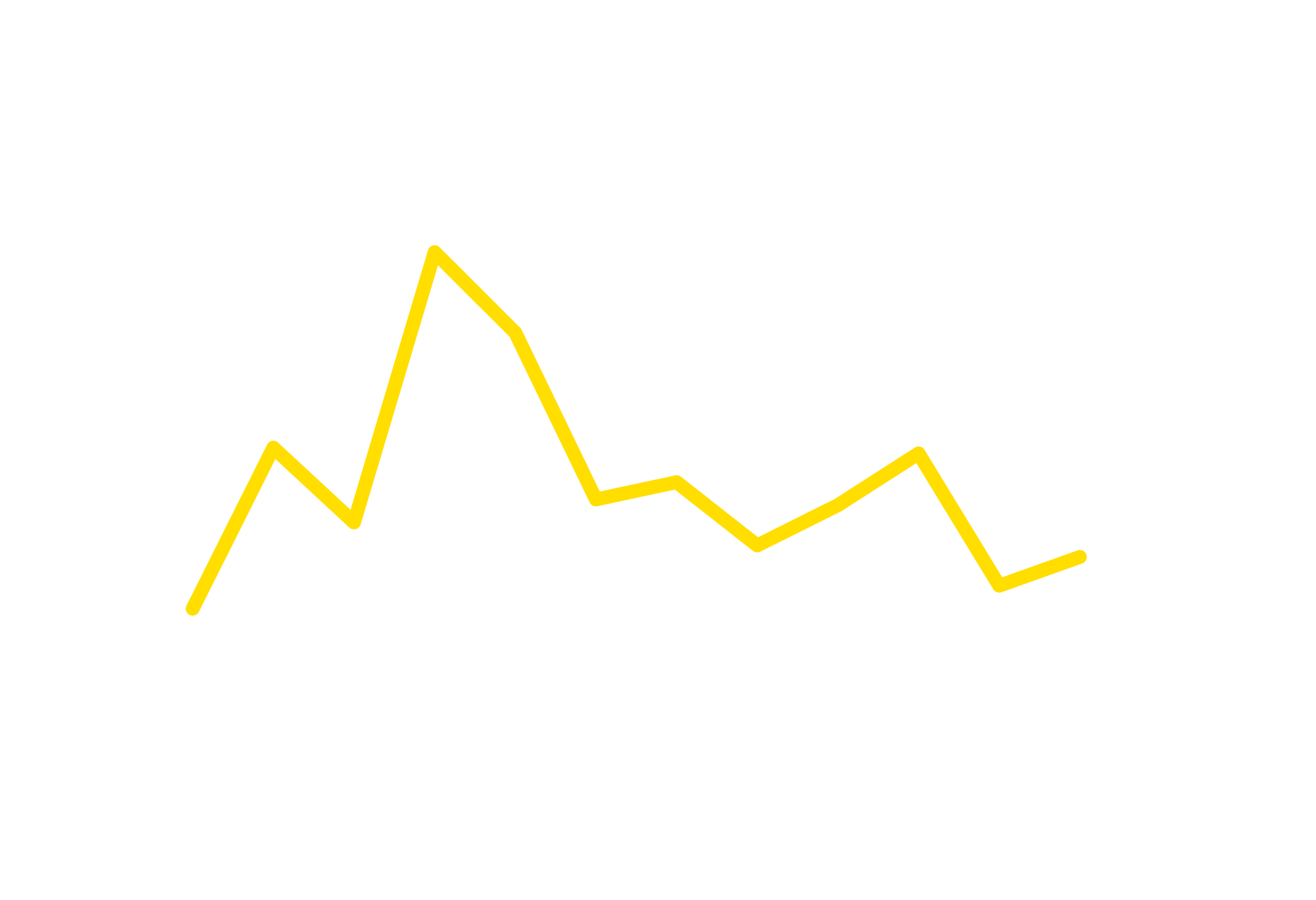 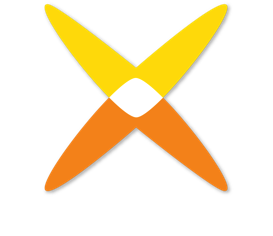 Confidence and reporting
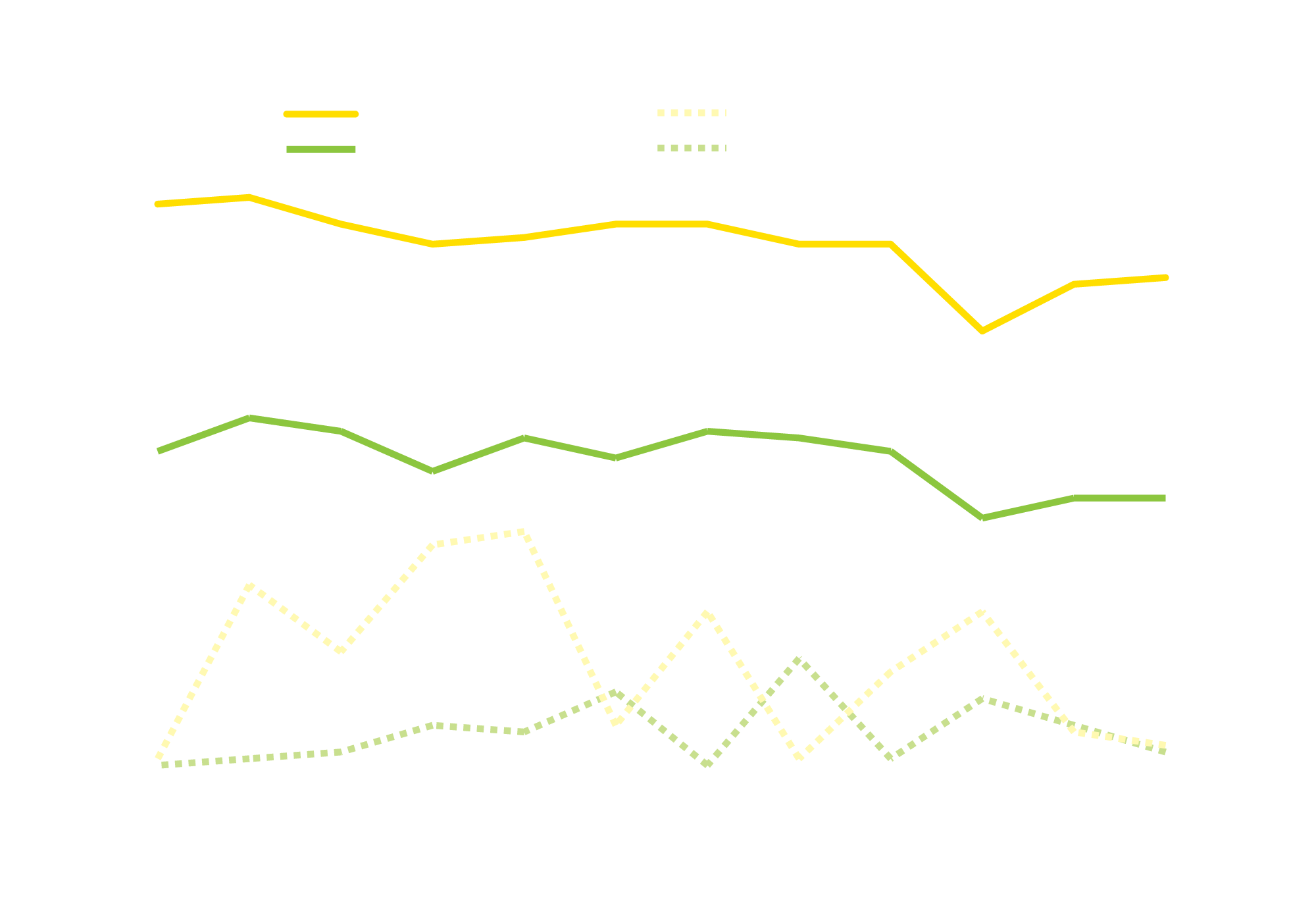 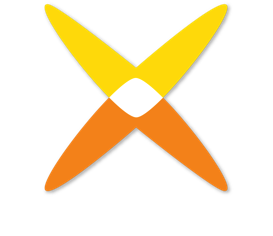 Do other factors have a larger impact?
Age
Level of education
Place of residence
… and media consumption in general
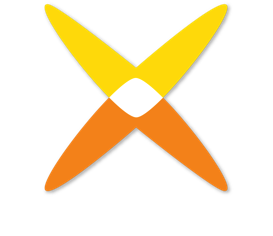 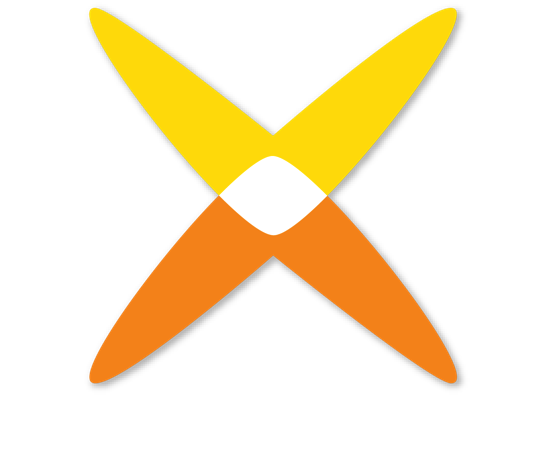 maria@v-a.se
www.v-a.se
Twitter/FB/Instagram: vetenskapoallm

                       With support from
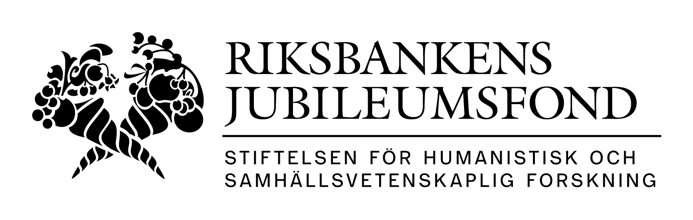 7